Playful Learning:An Equity Issue
Social Change Conference 
Office of Intercultural Engagement & Leadership
Texas A&M University-Commerce 
February 20, 2024
http://faculty.tamuc.edu/jthompson/play/equity.aspx
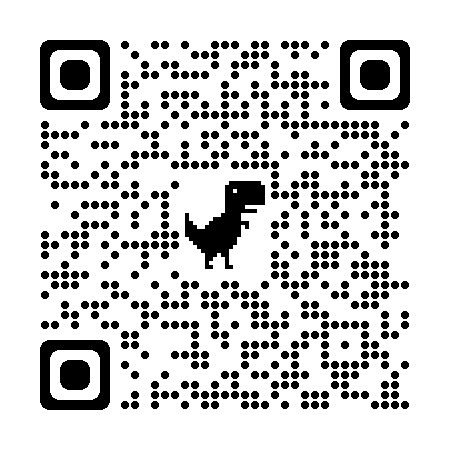 Haley Hill 
Javion Lynch
Susan Macias
Allison Odle
Carol Revelle
Allena Taylor
Josh Thompson
This session will engage participants in makerspace experiences, playing with blocks, building with Legos, using ramps and cars, and constructing with cardboard, all while listening to session leaders describe the impact of Playful Learning as Equity in schooling.
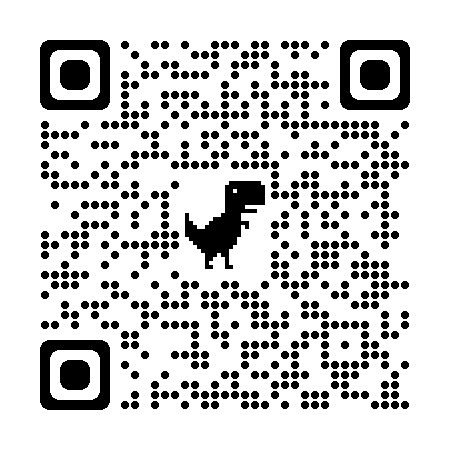 http://faculty.tamuc.edu/jthompson/play/equity.aspx
According to research by Dr. Stuart Brown, there are eight different types of play personalities
the joker
the kinesthete
the explorer
the competitor
the director
the collector
the artist/creator, and 
the storyteller.
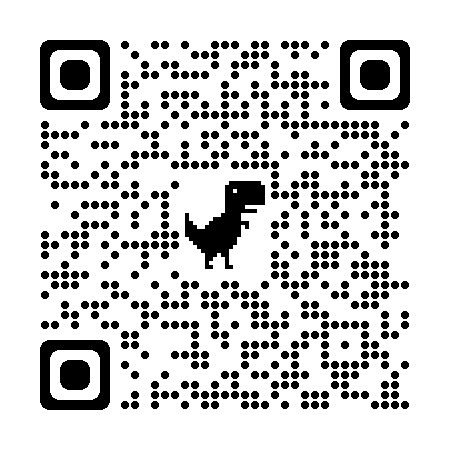 http://faculty.tamuc.edu/jthompson/play/equity.aspx
4 C’s of MakerSpace
critical thinking
collaboration
creativity
communication
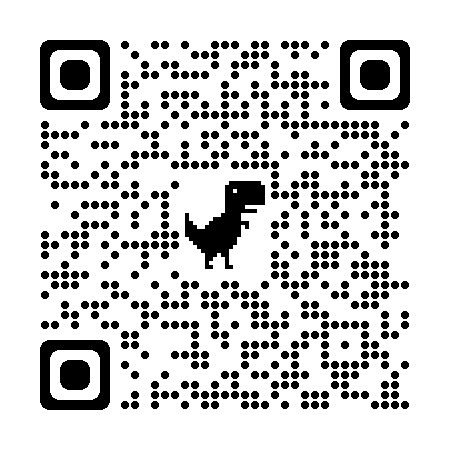 http://faculty.tamuc.edu/jthompson/play/equity.aspx
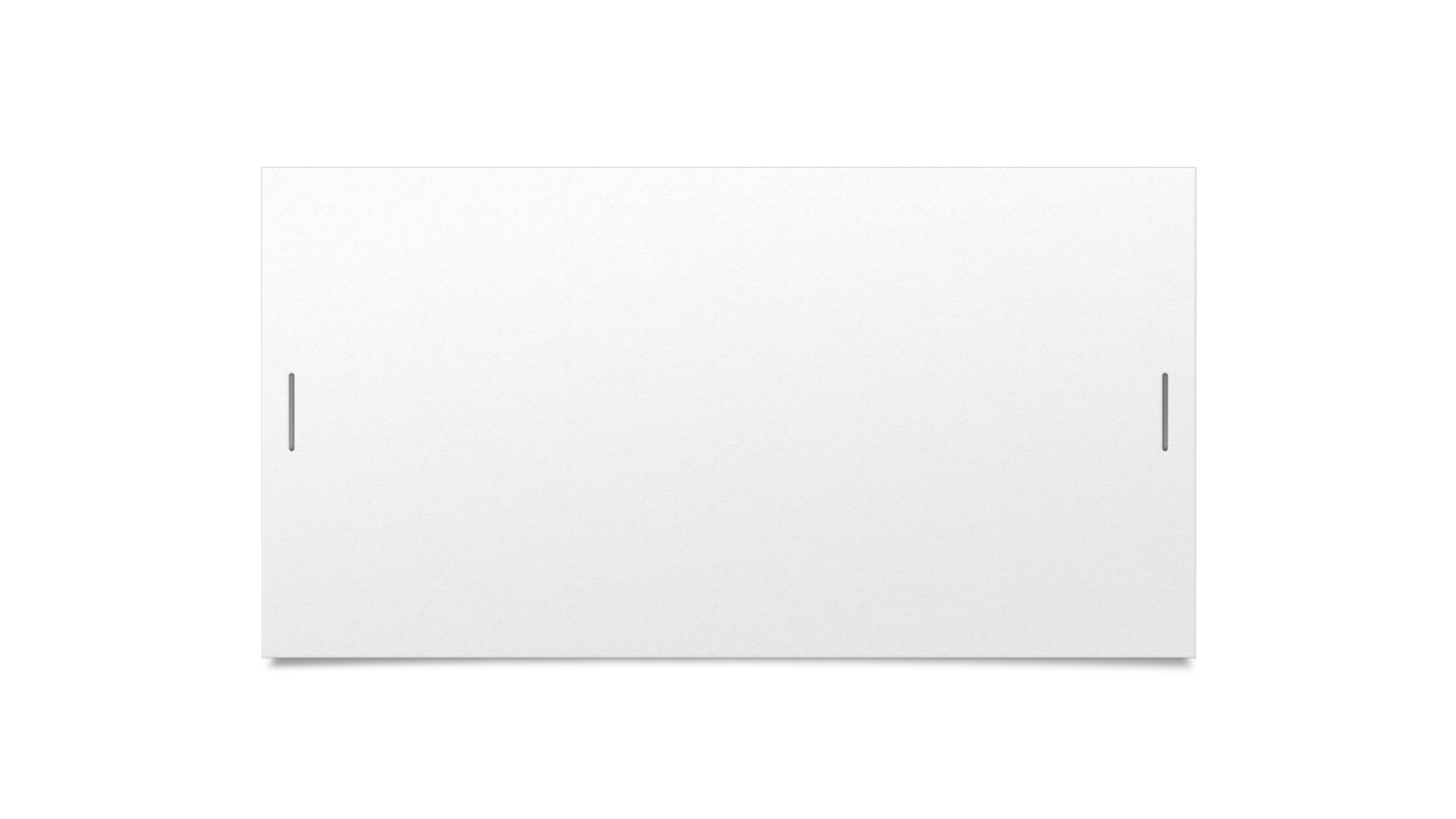 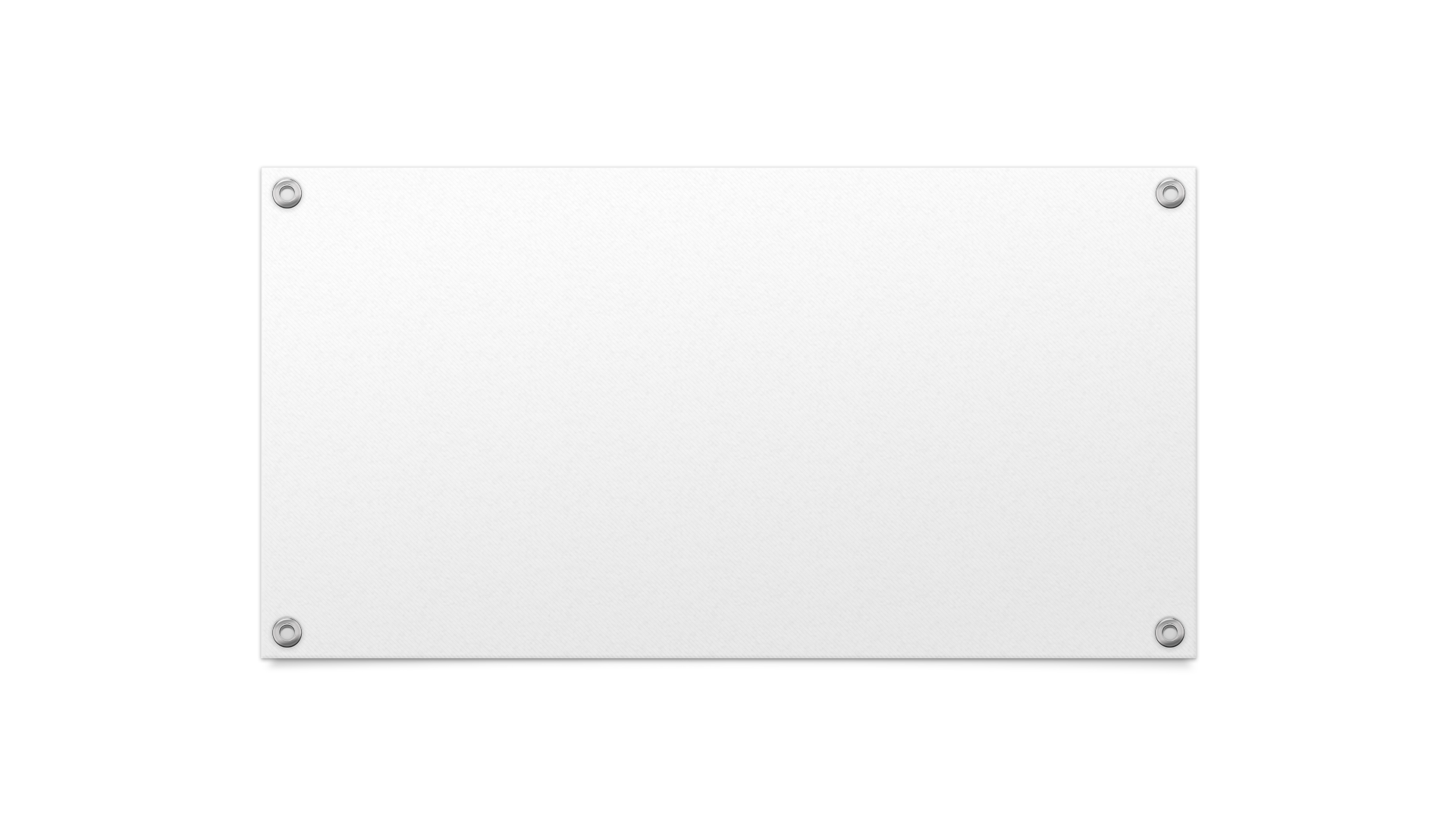 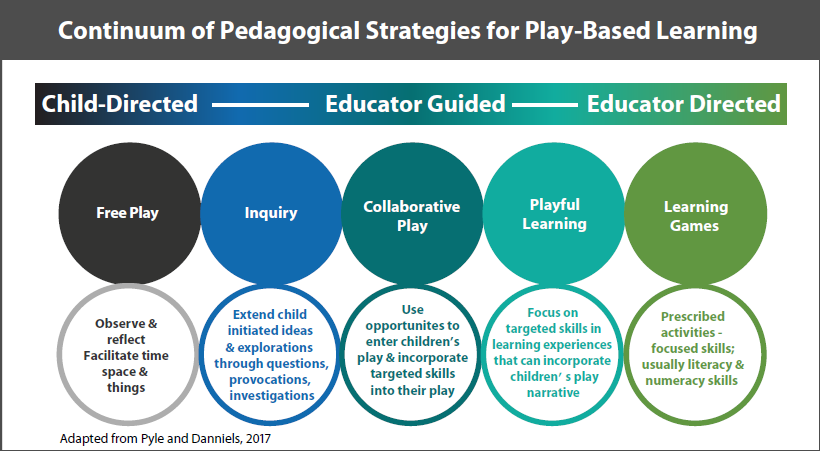 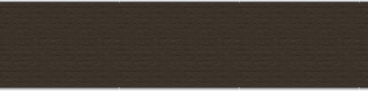 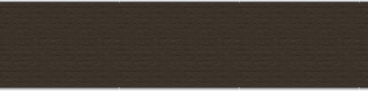 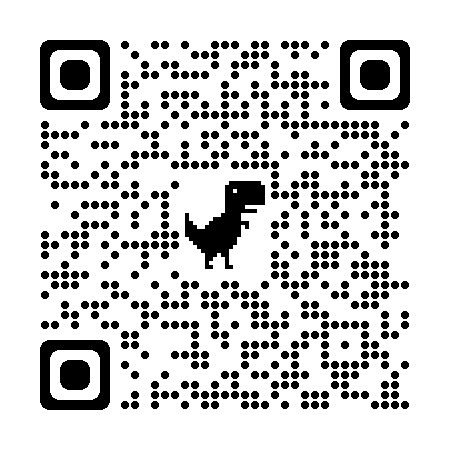 http://faculty.tamuc.edu/jthompson/play/equity.aspx
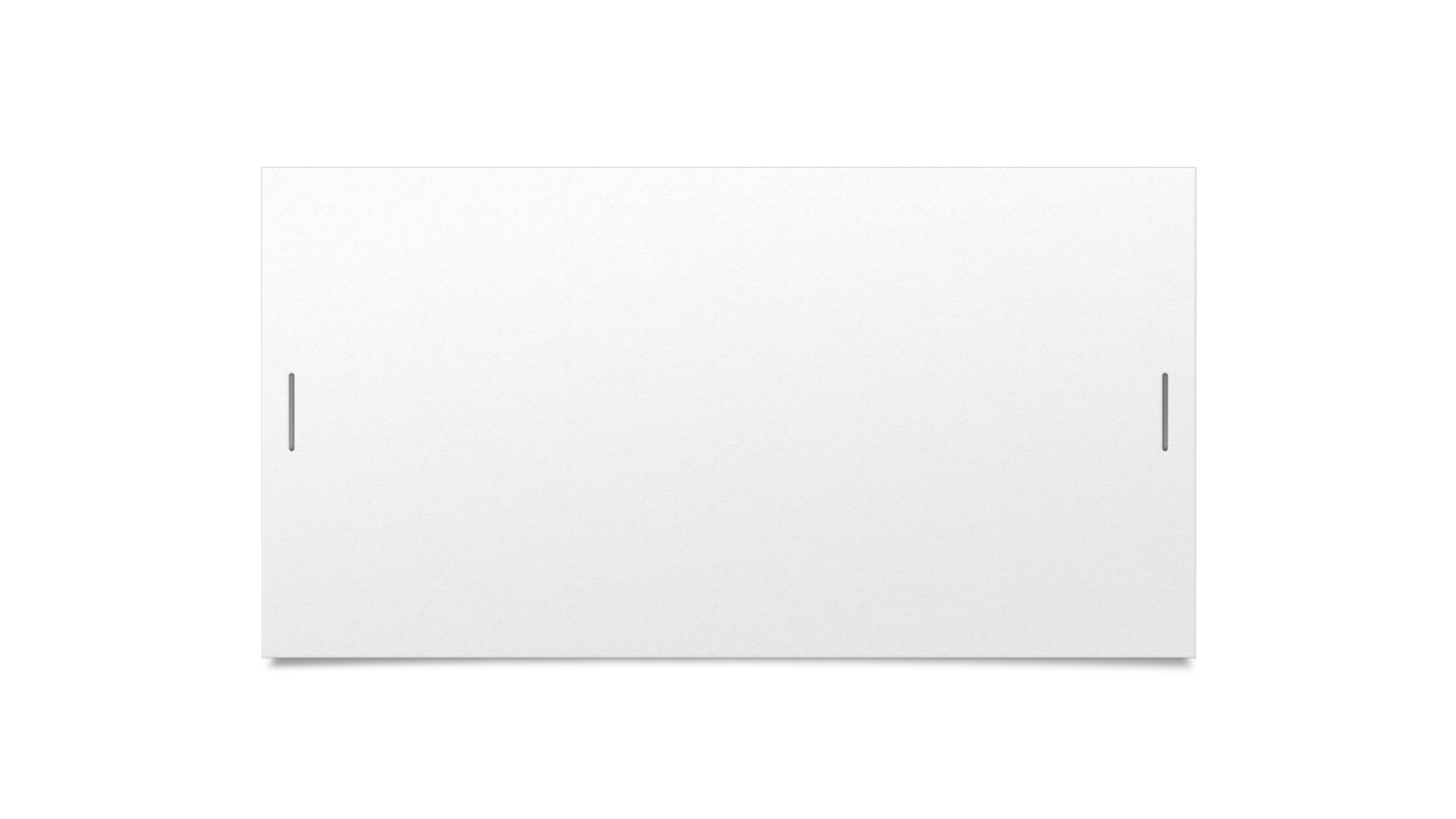 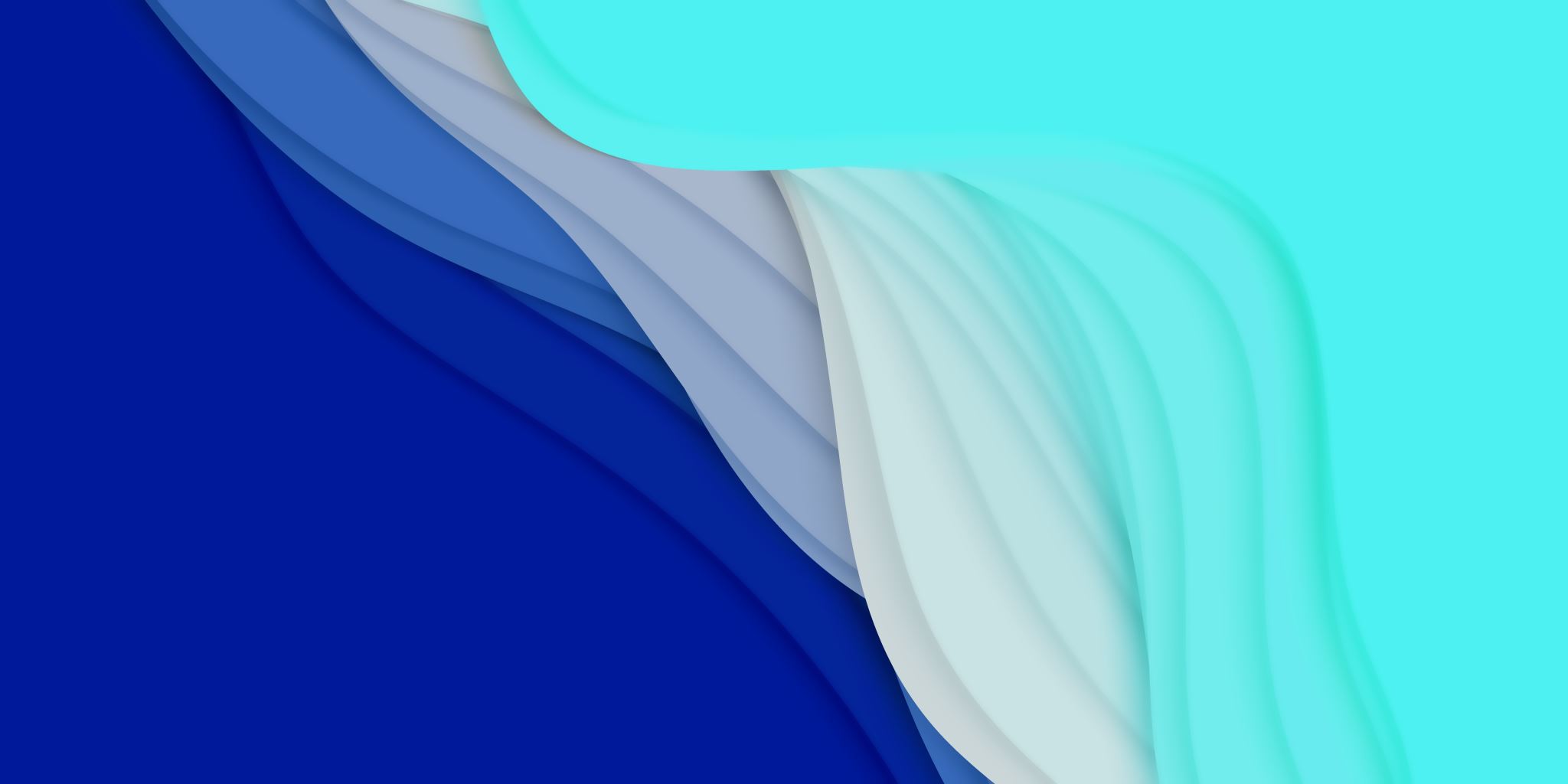 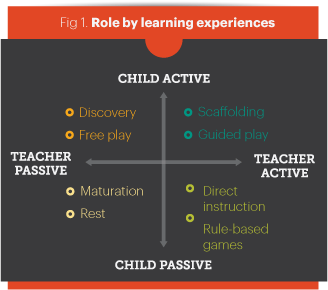 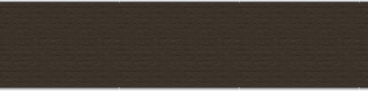 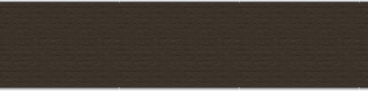 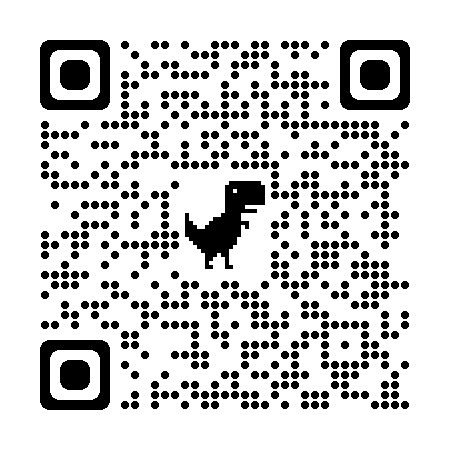 http://faculty.tamuc.edu/jthompson/play/equity.aspx
Researcher Mildred Parten identified six stages of play that children progress through in their first 5 years of development.
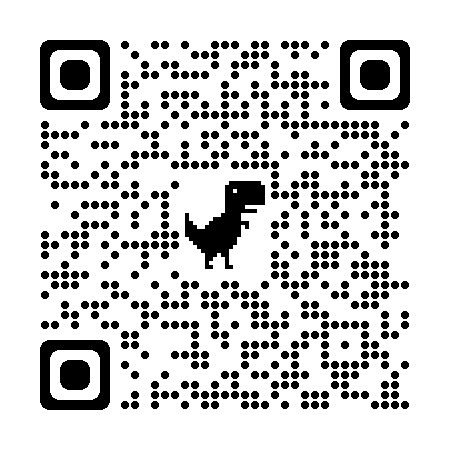 http://faculty.tamuc.edu/jthompson/play/equity.aspx
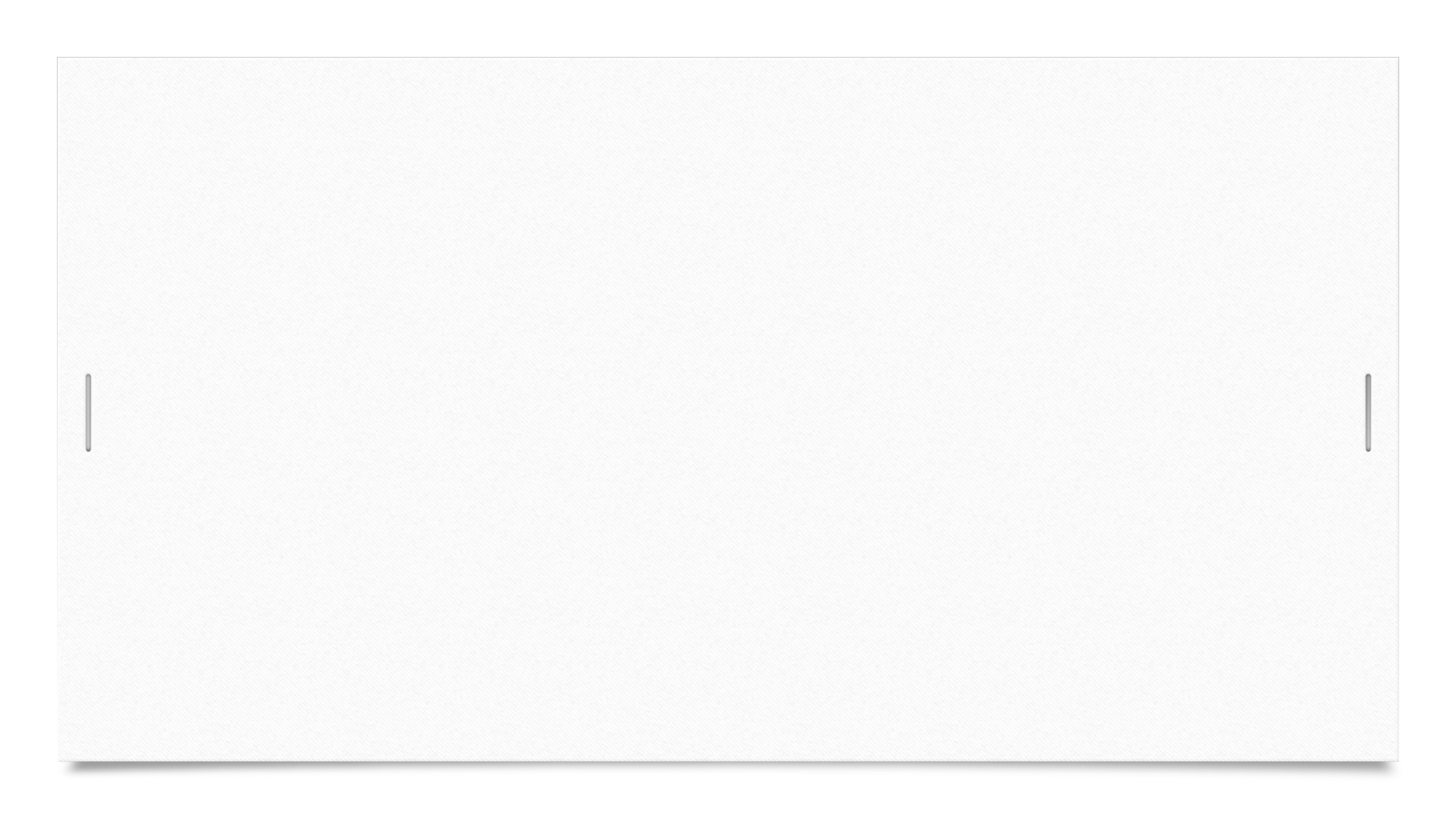 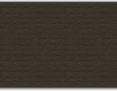 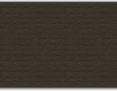 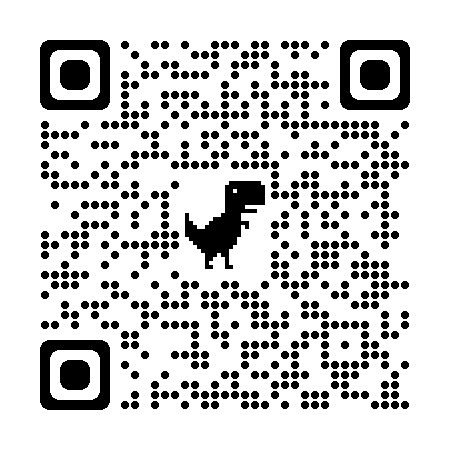 http://faculty.tamuc.edu/jthompson/play/equity.aspx
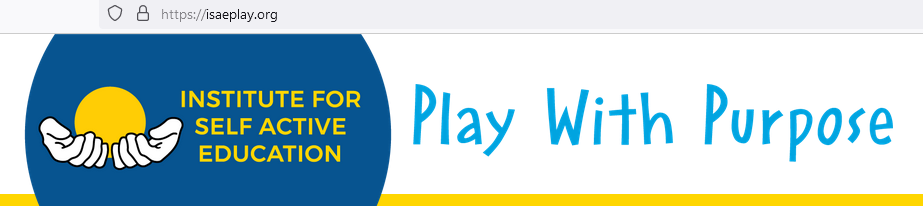 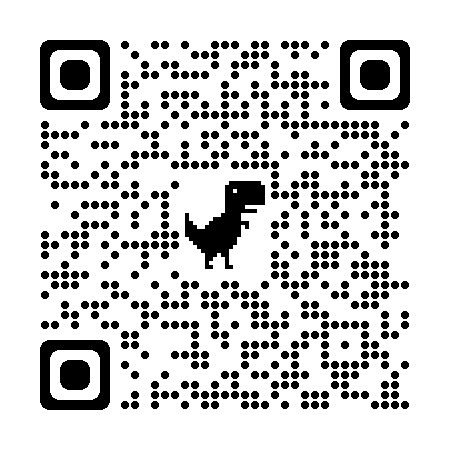 http://faculty.tamuc.edu/jthompson/play/equity.aspx
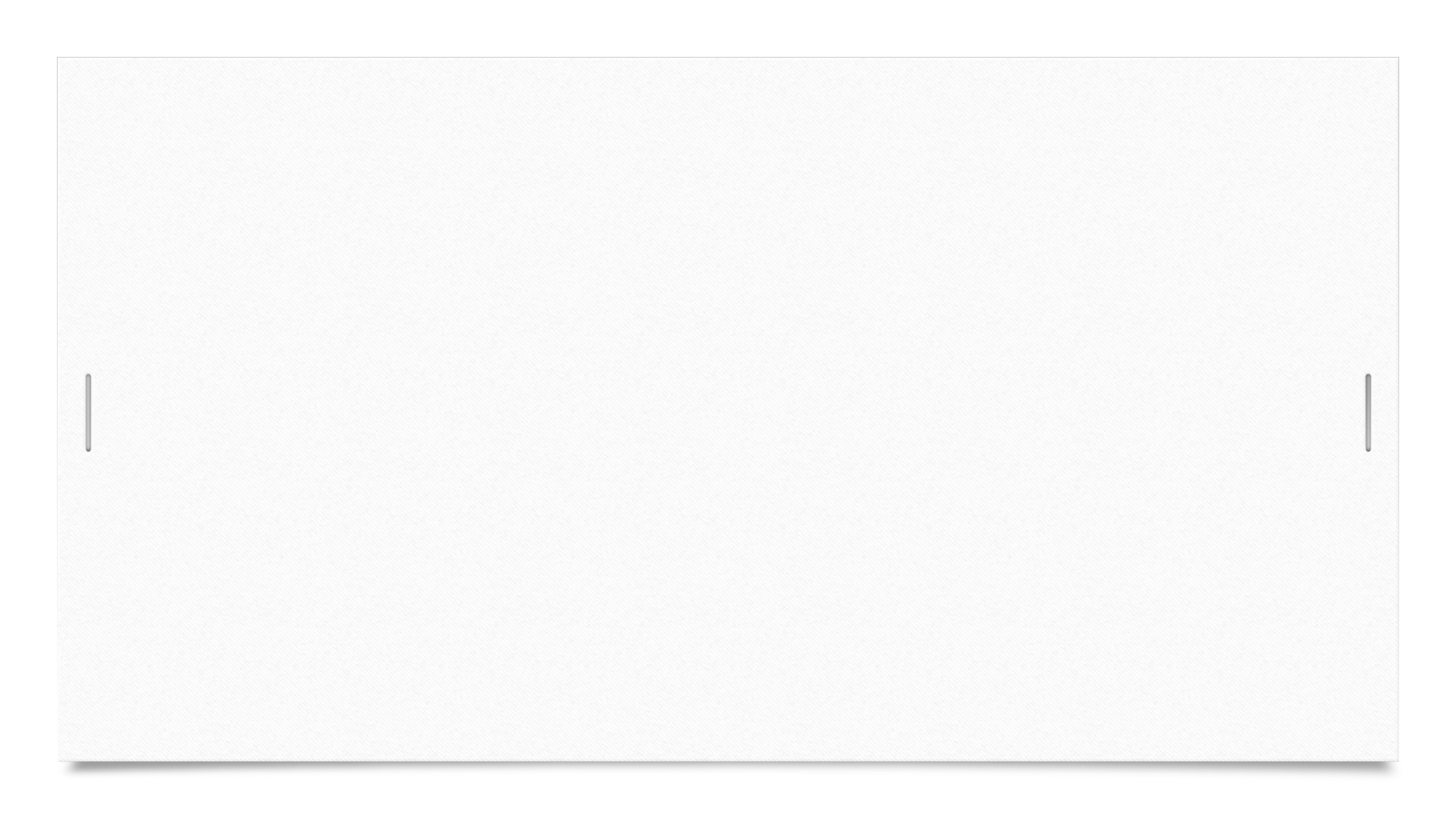 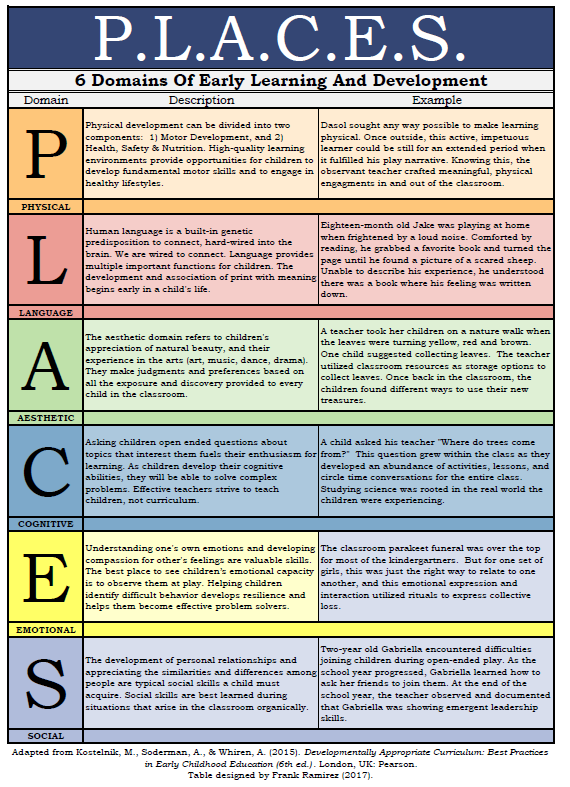 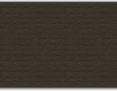 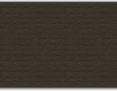 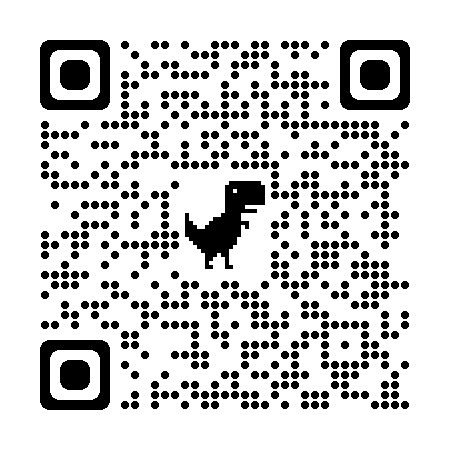 http://faculty.tamuc.edu/jthompson/play/equity.aspx
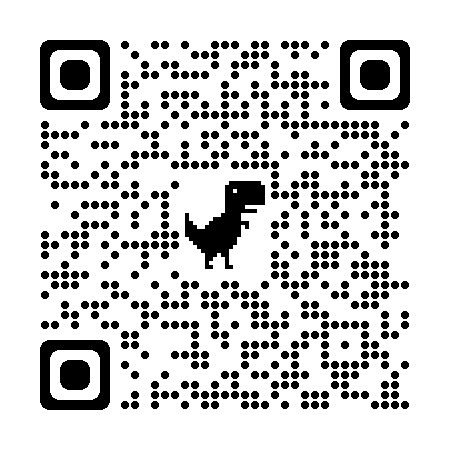 http://faculty.tamuc.edu/jthompson/play/equity.aspx
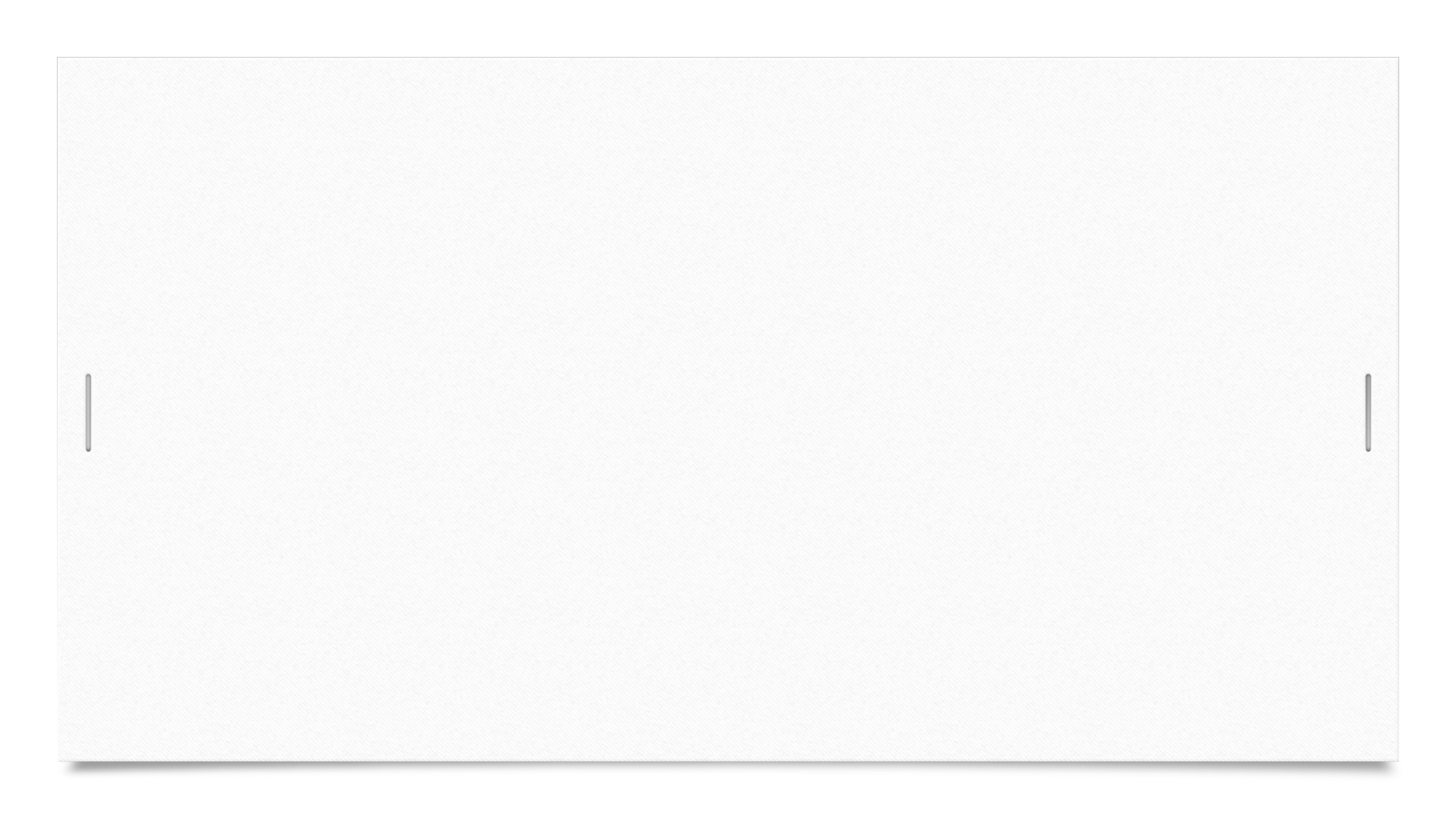 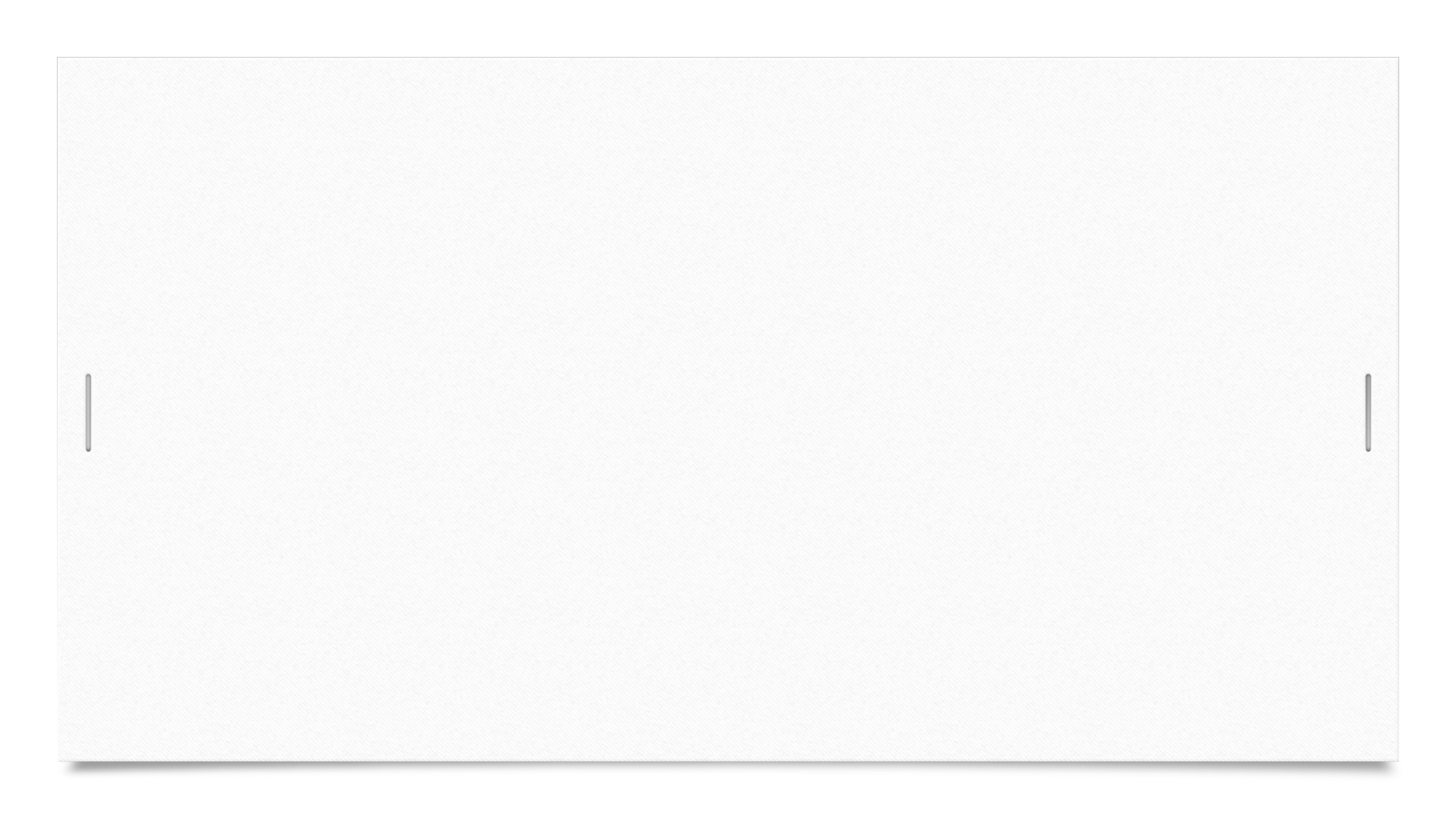 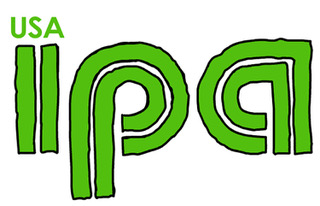 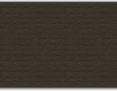 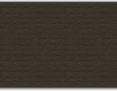 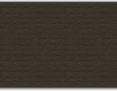 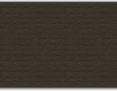 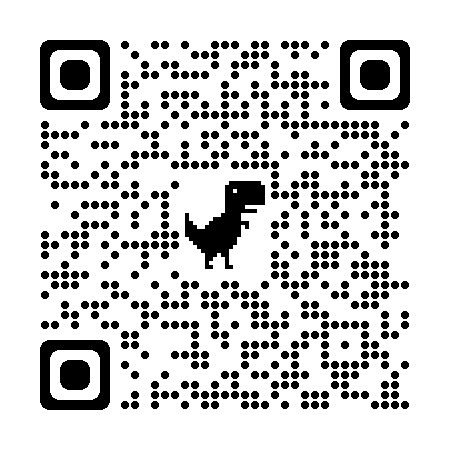 http://faculty.tamuc.edu/jthompson/play/equity.aspx
Who did you play with today?
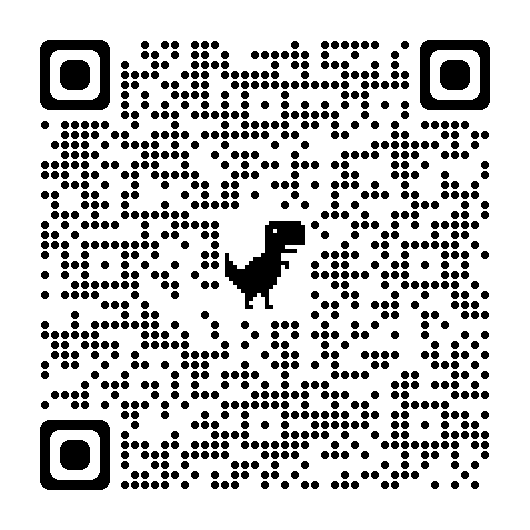 QR Code of Exit Ticket Survey
http://faculty.tamuc.edu/jthompson/play/equity.aspx
What is happening at today’s Play Lab that helps you understand Playful Learning?
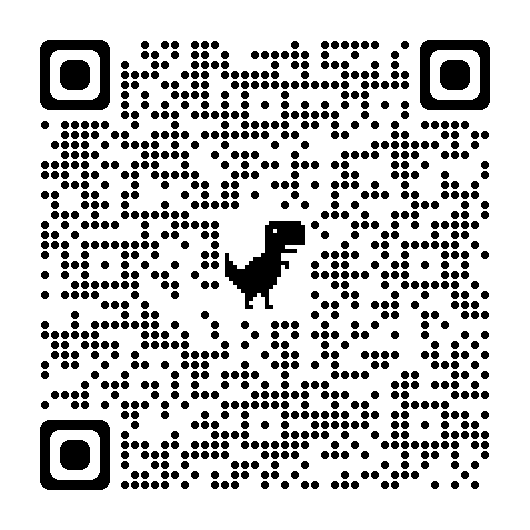 QR Code of Exit Ticket Survey
http://faculty.tamuc.edu/jthompson/play/equity.aspx
What is happening at today’s Play Lab that doesn’t help you understand Playful Learning?
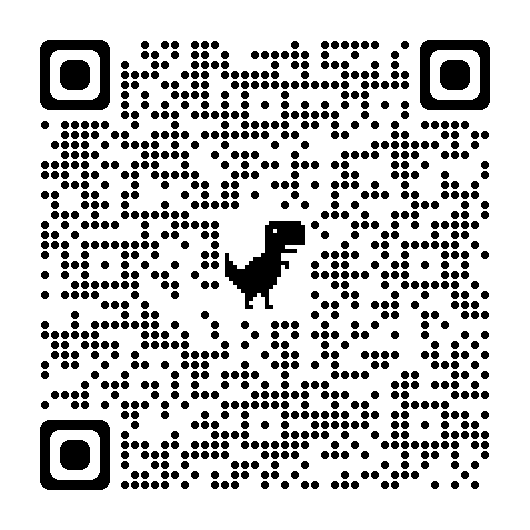 QR Code of Exit Ticket Survey
http://faculty.tamuc.edu/jthompson/play/equity.aspx
What could/should happen at Play Lab to help you better understand Playful Learning?
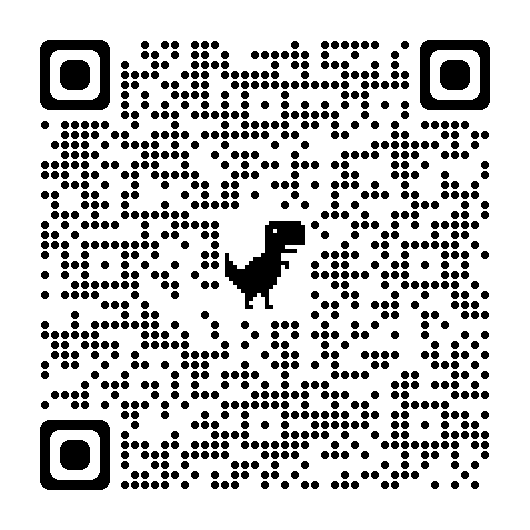 QR Code of Exit Ticket Survey
http://faculty.tamuc.edu/jthompson/play/equity.aspx
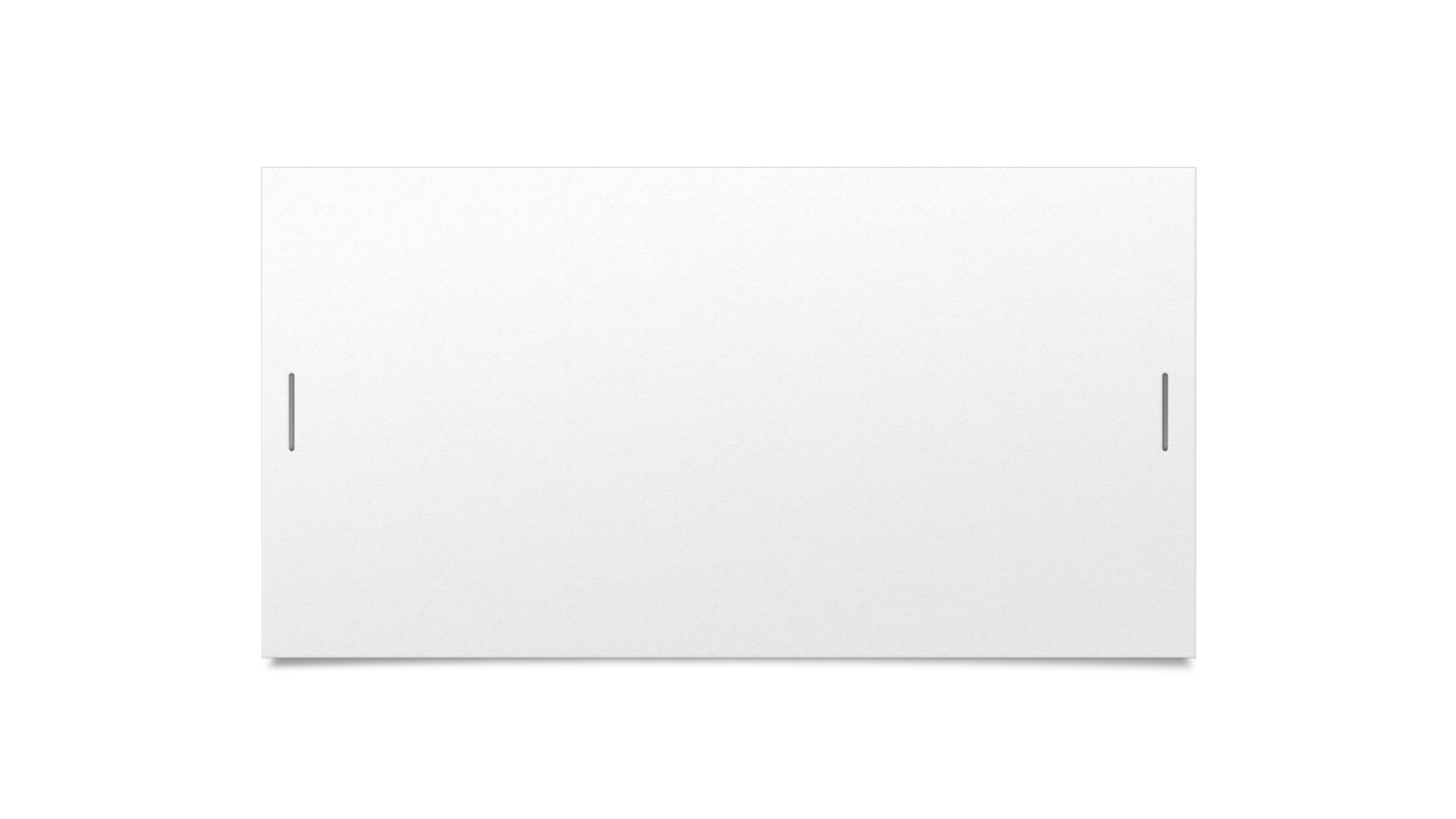 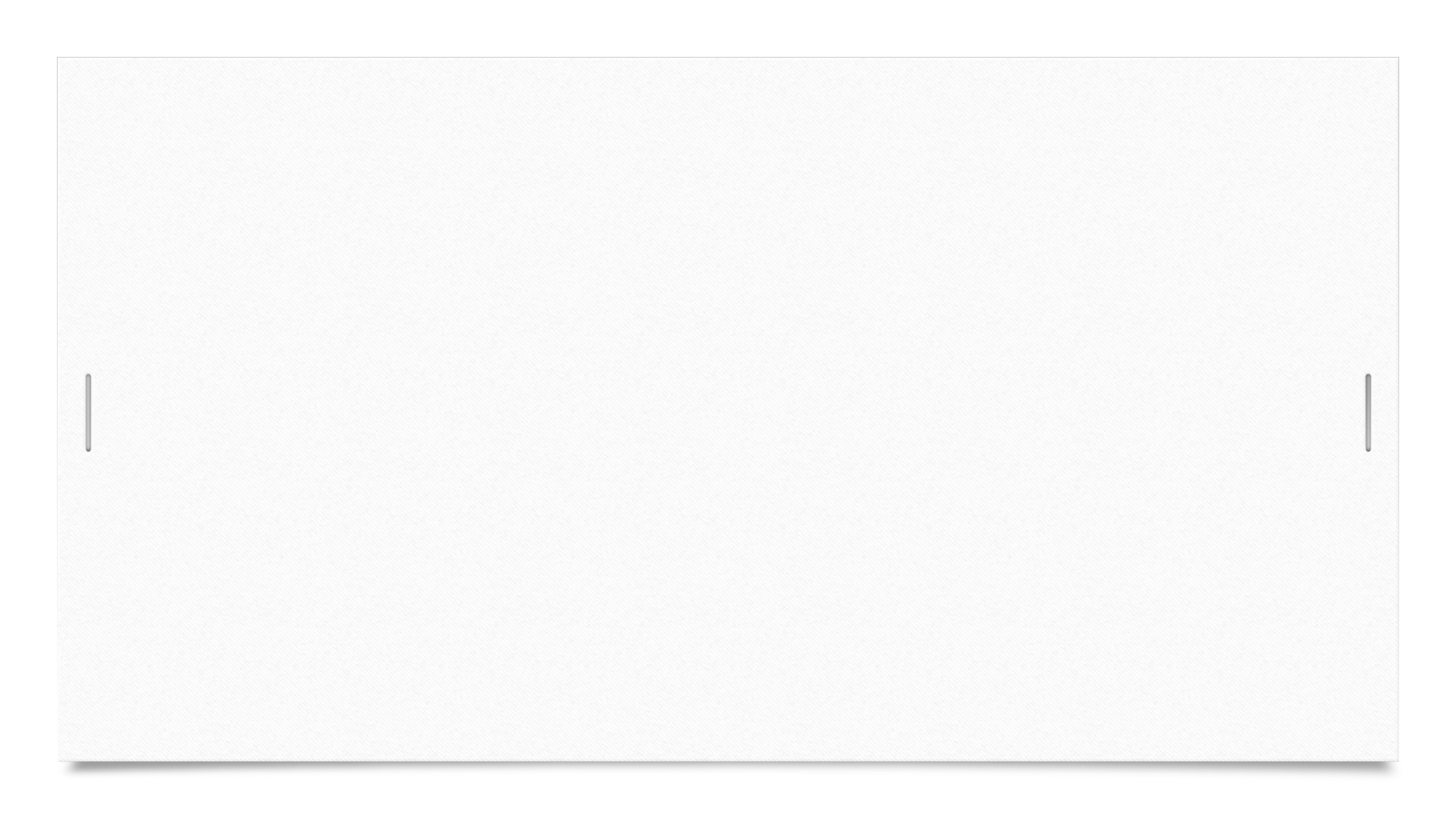 Thank You
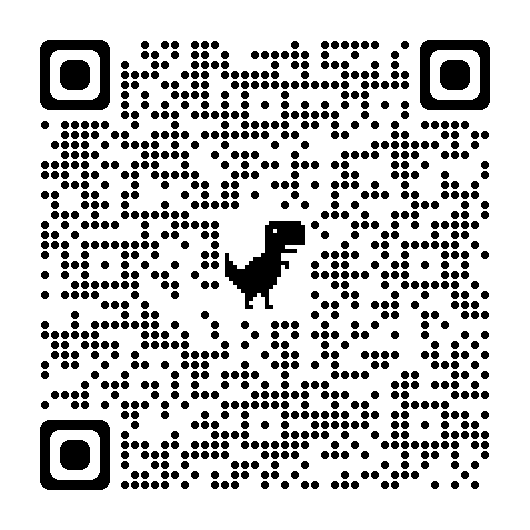 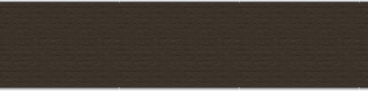 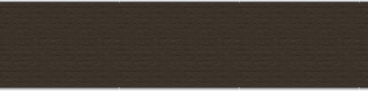 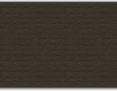 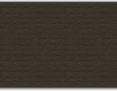 Josh.Thompson@tamuc.edu 
214-663-6102
http://faculty.tamuc.edu/jthompson/play
QR code for exit ticket survey
http://faculty.tamuc.edu/jthompson/play/equity.aspx
References
Jarrett, O. S. (2013). A Research-Based Case for Recess. The Value of Play. U.S. Play Coalition. www.usplaycoalition.Clemson.edu 
Jarrett, O. S., Sutterby, J., DeMarie, D., & Stenhouse, V. (2015). Spotlight on Young Children: Exploring Play. NAEYC. 
Stegelin, D. A., Fite, K., & Wisneski, D. B. (2015). The Critical Place of Play in Education. The Value of Play. U.S. Play Coalition. www.usplaycoalition.Clemson.edu 
Zan & Geiken. (2010). Ramps & Pathways: Developmentally Appropriate, Intellectually Rigorous, and Fun Physical Science. Young Children 65(1) 12-17. http://faculty.tamuc.edu/jthompson/Resources/Ramps_Pathways.pdf
http://faculty.tamuc.edu/jthompson/play/equity.aspx
Playful Learning: An Equity Issue
Create a ramp. 

Move an object 10 feet. 

Then add 2 curves.
Provocations
http://faculty.tamuc.edu/jthompson/play/equity.aspx
Playful Learning: An Equity Issue
Use materials to illustrate a story.
Provocations
http://faculty.tamuc.edu/jthompson/play/equity.aspx
Playful Learning: An Equity Issue
Explore the use of materials to solve a problem, fix a situation.
Provocations
http://faculty.tamuc.edu/jthompson/play/equity.aspx
Playful Learning: An Equity Issue
Provocations
http://faculty.tamuc.edu/jthompson/play/equity.aspx